Aardrijkskunde
Introductie
10-09-2015
Aardrijkskunde?
Aardrijkskunde kijkt naar de verschijnselen en processen die de aarde  vormgegeven.​
Twee soorten processen:​
Processen door de mensen in gang gezet (economie, demografie, infrastructuur, cultuur, etc.)​
Processen die door de natuur in gang zijn gezet (platentektoniek, klimaat, vulkanisme, vegetatie, zeewaterstromingen, etc.)​
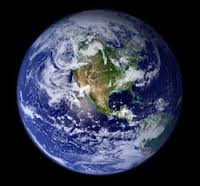 Basisvragen in de Aardrijkskunde:
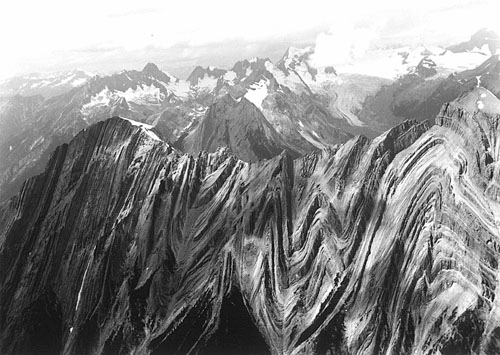 Wat zie ik?​
Waar zie ik dit?​
Waarom zie ik het daar?​
Hoe is het ontstaan?​
Hoe gaat het zich ontwikkelen?
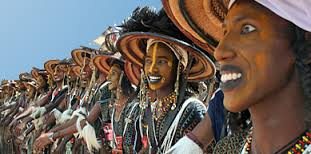 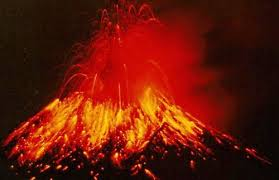 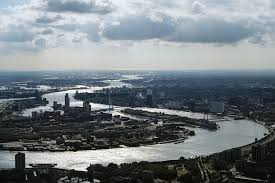